日本内科学会認定JMECC指導者講習会
JMECC
（Japanese Medical Emergency Care Course）
Instructor Course
質疑応答
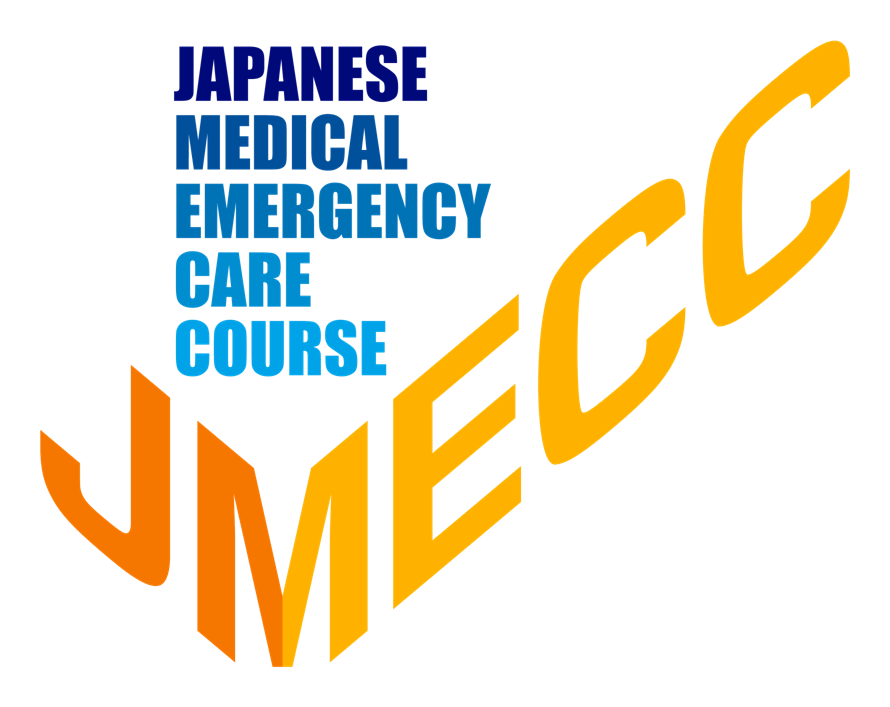 2022年（ver.1.0.1）
このような場合どうしますか？
① 「コースでは○○と習いましたが、最新の米国ガイドラインでは
     △△となっています。」
・受領する。
・本コースの元となっているガイドラインを提示する。
・学会として内容を検討することを伝える。
・JMECCは病態や治療方法に関して検討・議論する
ことを目的にしていない
② 実習終了間際の受講者からの質問
・拝聴し、要約して解答する（時間厳守）。
・休憩時間に解答することを考慮する。
・「１対１」のディスカッションにならないように注意する。
③ 練習しても到達目標に達しない受講者
・指導ポイントを絞る。
・必要であれば休憩時間を利用する。
JMECCインストラクター取得までのフローチャート
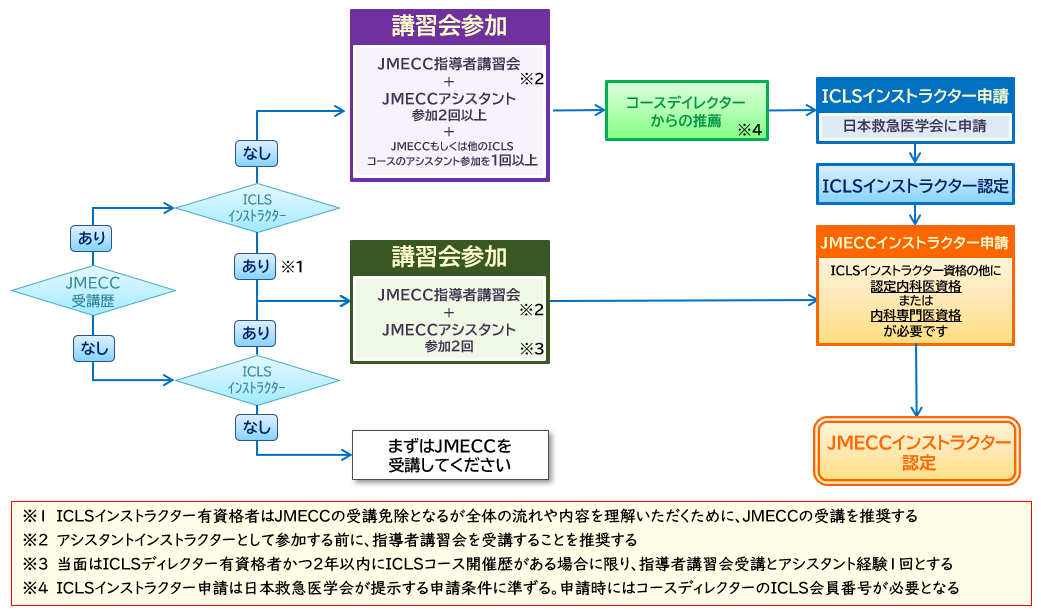 JMECC指導者講習会
出展：JMECCインストラクター　http://jmecc.net/?page_id=191
JMECC 指導体系
ディレクター
ブース長
ブース長
JMECCインストラクター
JMECCインストラクター
ICLSインストラクター
ICLSインストラクター
アシスタントインストラクター
アシスタントインストラクター
ブース 1
ブース 2
JMECC 指導の原則
「JMECC 指導要綱 」より
ブース長は受講者と各インストラクター（医師、看護師、
救急救命士）を指導し、質の高い講習を行う。
1)
☐進行はブース長主導で進める。 
☐指導に必要な役割分担は、ブース長が指示する。
インストラクターはブース長の指示のもとで
アシスタントインストラクターと協力して受講者を指導し、指導内容の質の向上に努める。
2)
JMECC 指導の原則
「JMECC 指導要綱 」より
チーム蘇生の実践を目的に、インストラクター同士が
協調して指導を行う
3)
*心停止への対応②以降については、
・看護師は主に時間経過、心電図診断、処置内容等の記録の指導にあたる。
・救急救命士は主に「質の高い心肺蘇生の継続」の指導と患者シミュレーターの操作にあたる。
JMECC 指導の原則
「JMECC 指導要綱 」より
4)
アシスタントインストラクターはブース長の指示のもとで
指導を行い、質の高い指導方法を習得する。
☐認定までに以下4項目の指導を経験する。
・一次救命処置 　         ・マニュアル式除細動器
・気道管理 　　　　         ・内科救急対応
☐ブース長はアシスタントインストラクターの指導にあたり
       以下に留意する。
・経験を確認し、指導の見学や実践を指示する。
　・1回の講習ですべての項目についての指導経験を得る
　　必要はない。
　・JMECC指導要綱に則った指導と適切な質疑応答を行う。
JMECCインストラクターへの道
■各パートの指導については、アシスタント自身が責任をもって自身の指導経験の管理を行い、指導を行う。ただし当日の担当ディレクターの指示に従う。

■インスト認定を受けるということは、すべてのパートを教えられることを求められるので、その姿勢で取り組むこと。

■ ICLS インストラクター認定に必要な、ディレクター推薦を受けようとする場合は、当日のディレクターに申し出て、実際のインストラクションについて評価とフィードバックを受ける。
JMECCディレクターズミーティング　2017.11.26
JMECC受講・指導の意義
JMECCを受講・指導することで、内科診療・総合診療に携わるすべての医師に不可欠かつ重要な診療姿勢・能力を研鑽できる。
JMECCの指導者になることもお奨めします。
「新任指導者を熟練指導者にするものは、
                                         実践にほかならない。」
Peter Javis
『学習者支援の理論と実践』 2011
日本内科学会認定JMECC指導者講習会
JMECC
（Japanese Medical Emergency Care Course）
Instructor Course
ありがとうございました。
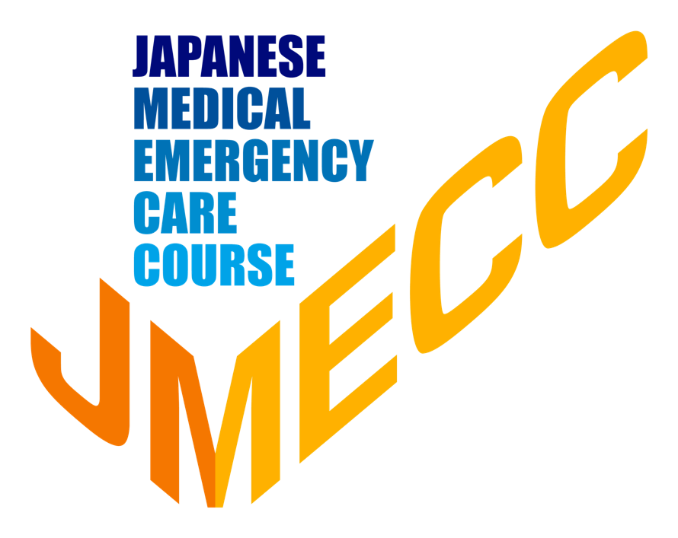 [Speaker Notes: 説明例：]